ОДО МАОУ Аромашевская СОШ им. В.Д. Кармацкого детский сад «Сказка»
Краткосрочный проект
 «Моя семья»
2 младшая группа



Подготовила:
воспитатель
Брызгалова Ирина Юрьевна
первая квалификационная категория
Тип: образовательный.Вид: групповой, краткосрочный.Участники: дети, родители, педагоги.Форма проведения: игровая, образовательная.
Ожидаемые результаты:
Дети могут рассказывать о своих родственниках и семье.
 Отношение к родителям будет уважительнее, они будут меньше капризничать при общении с близкими родственниками.
Фрагменты игры «больница», «едем в гости к бабушке и дедушке»
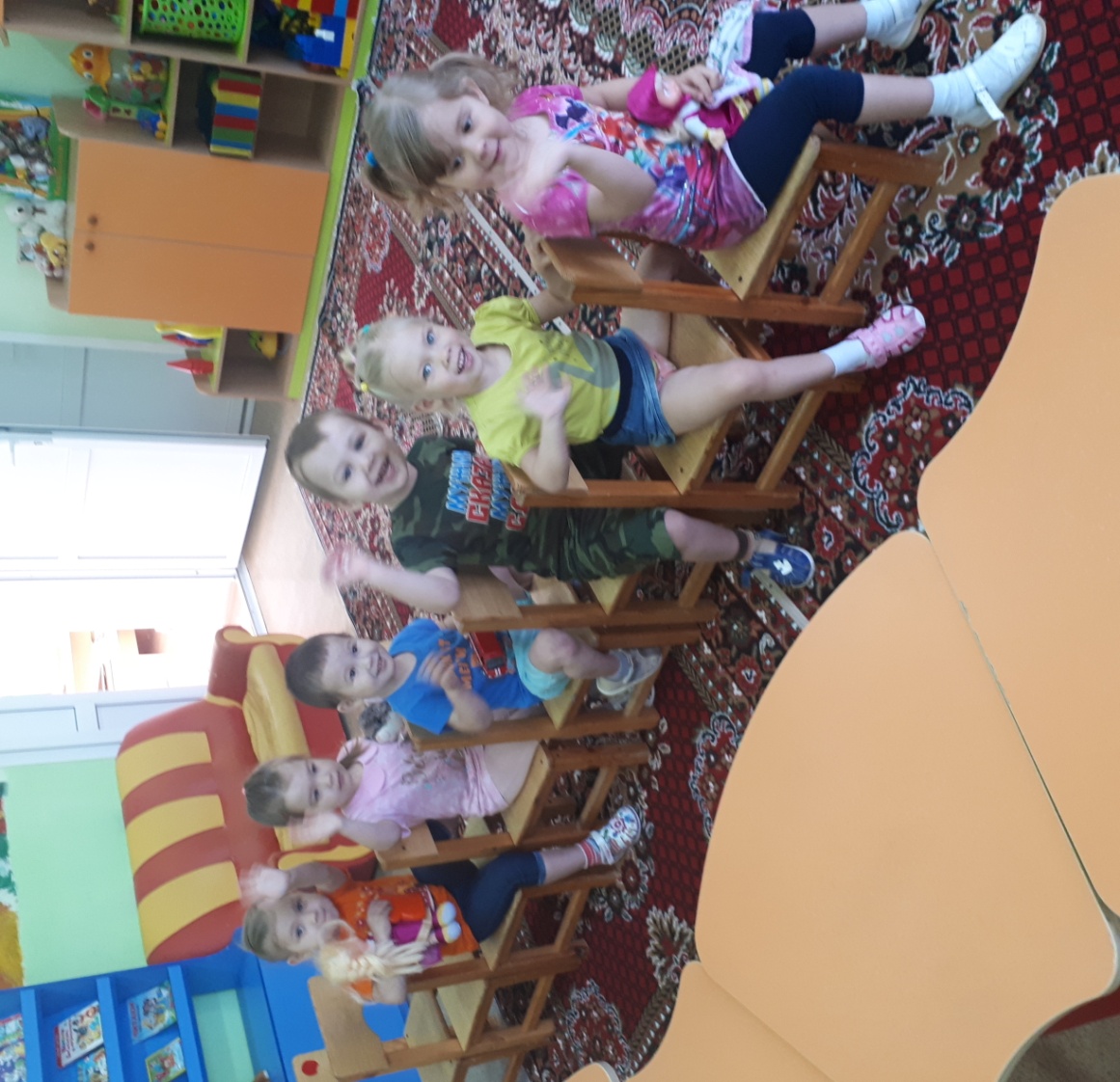 с/р «семья», «мои родители врачи»
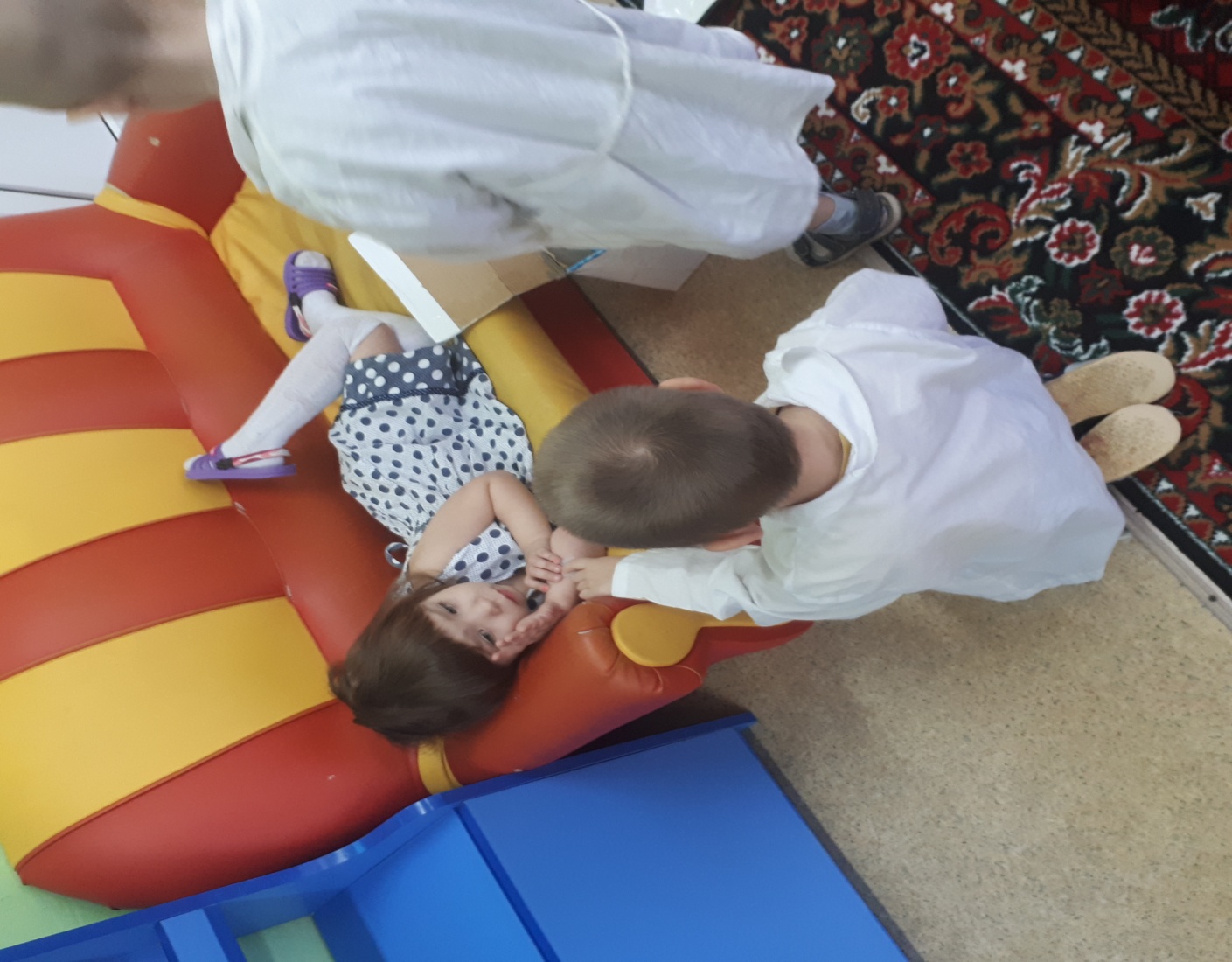 Фотовыставка «Я и мамочка моя»
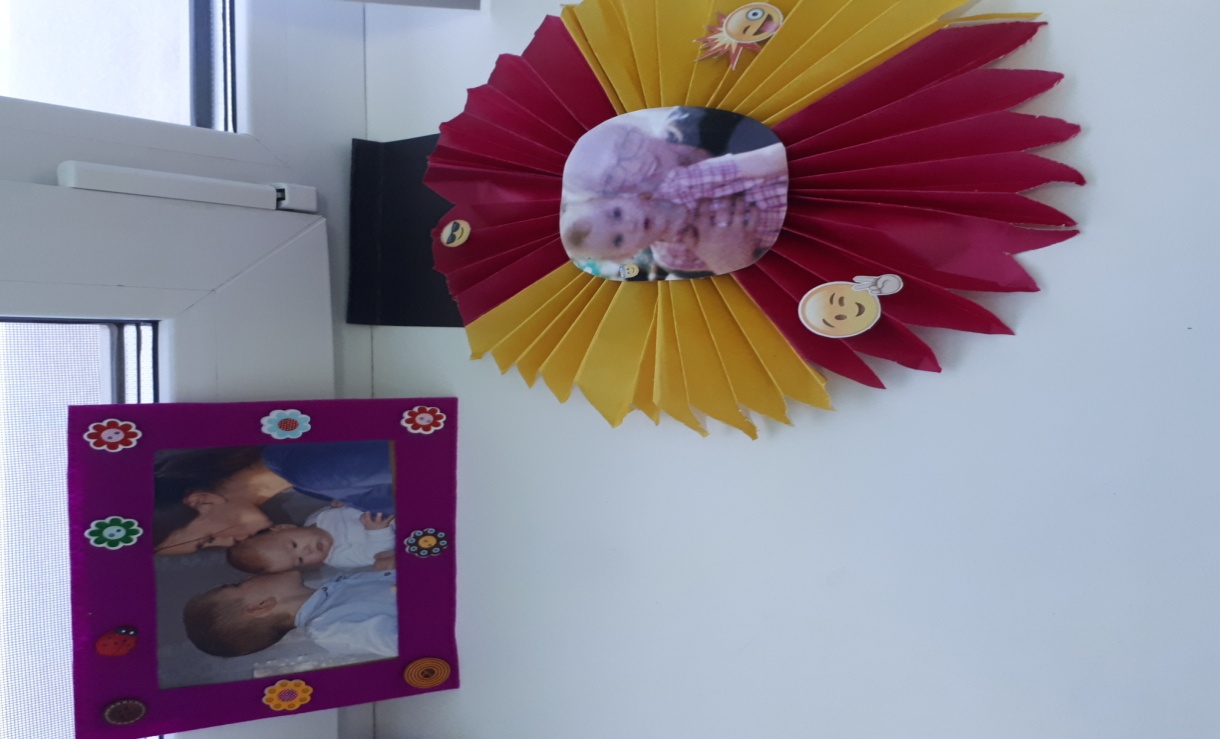 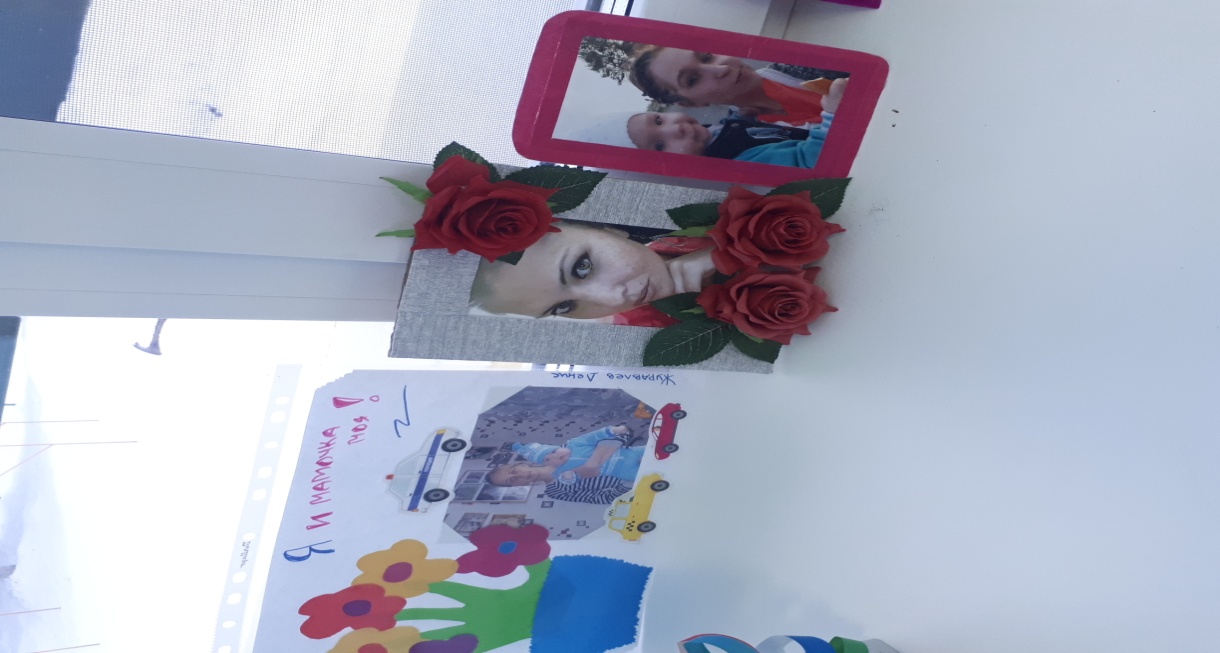 Фотоальбом «папа, мама,я –дружная семья»
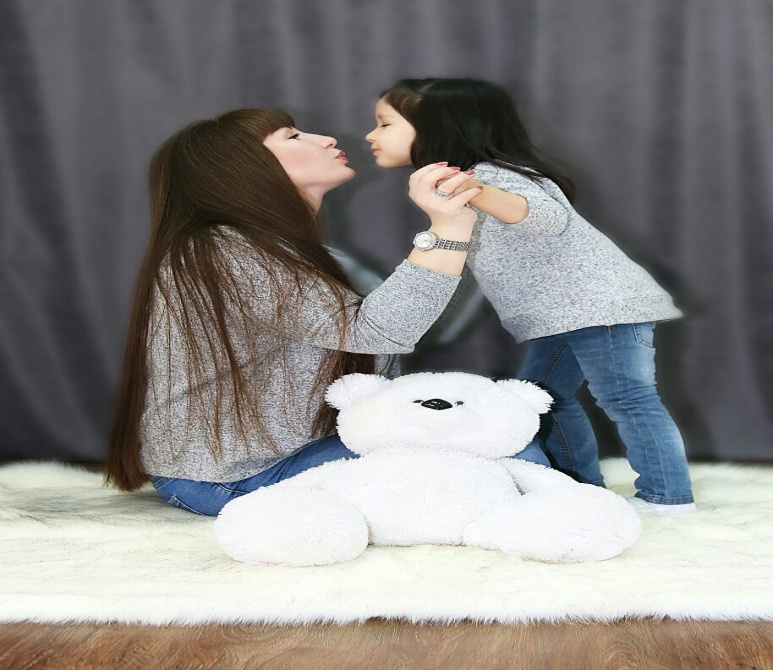 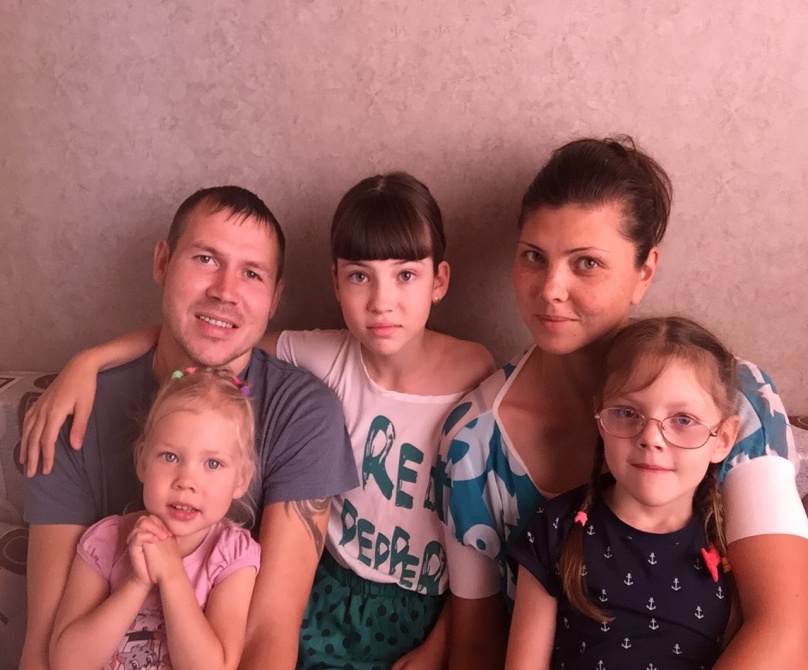 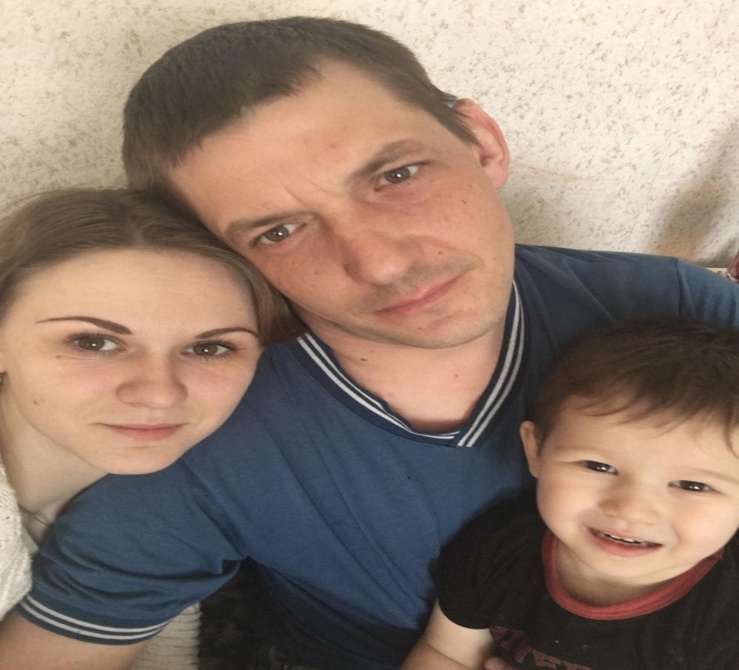 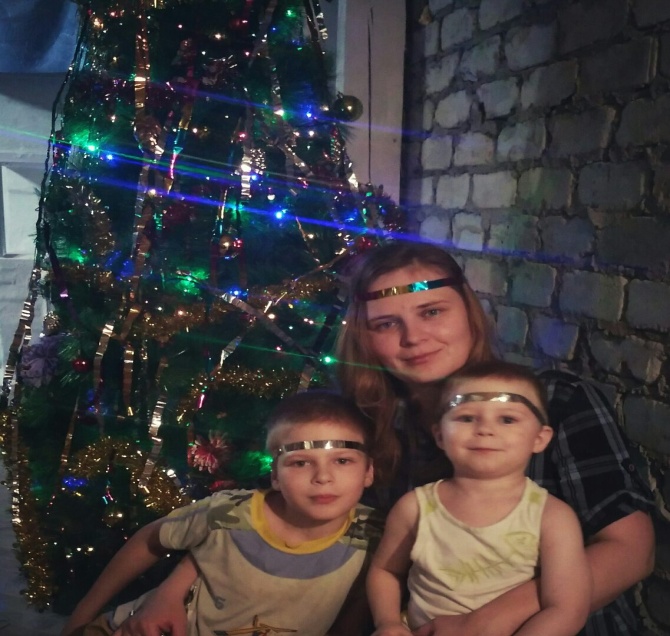 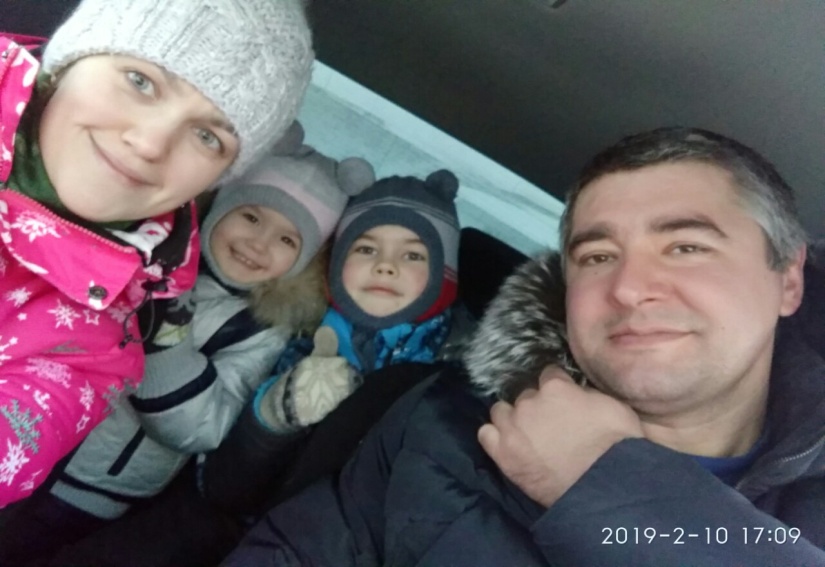 Как проводим выходные
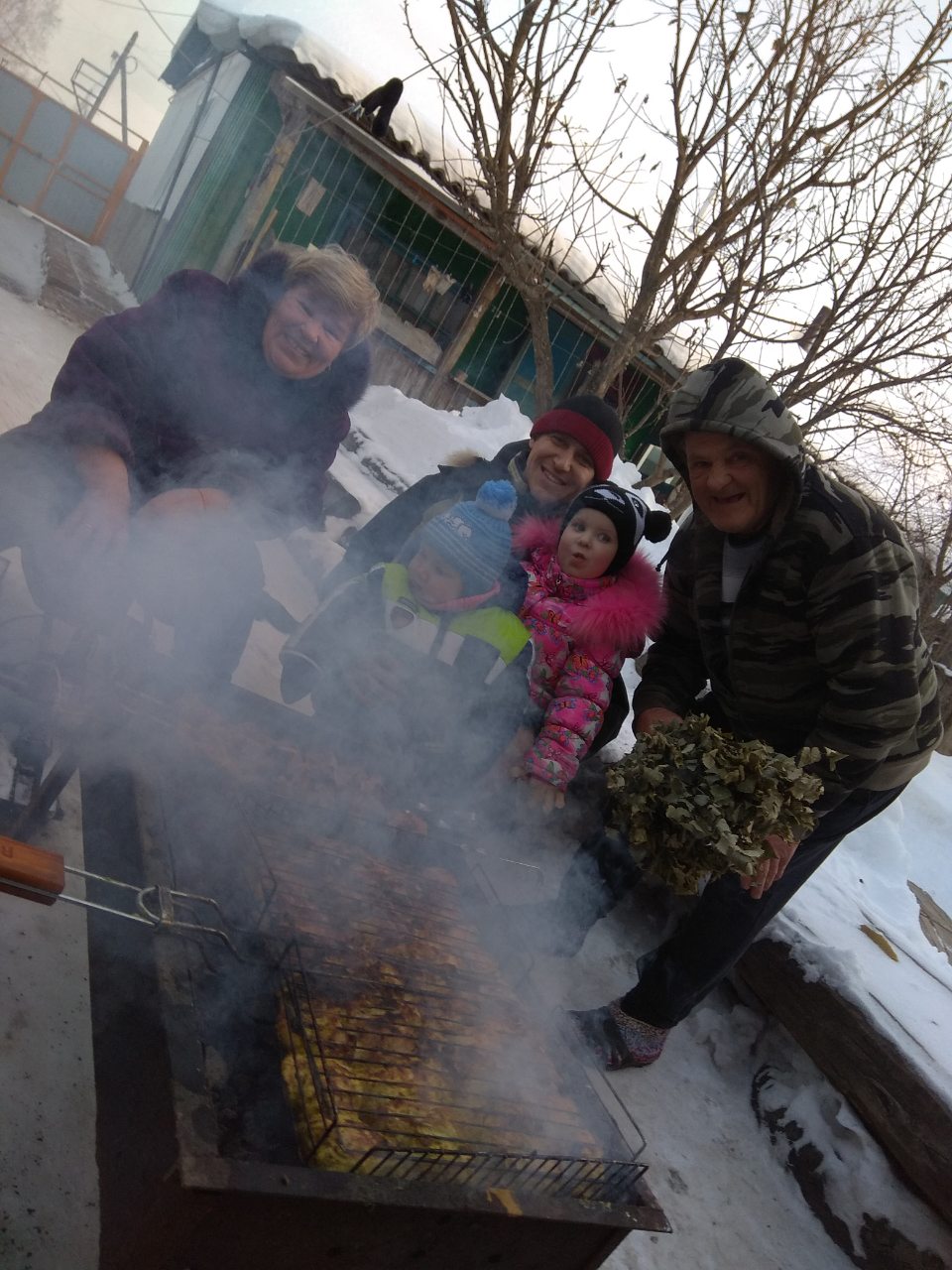 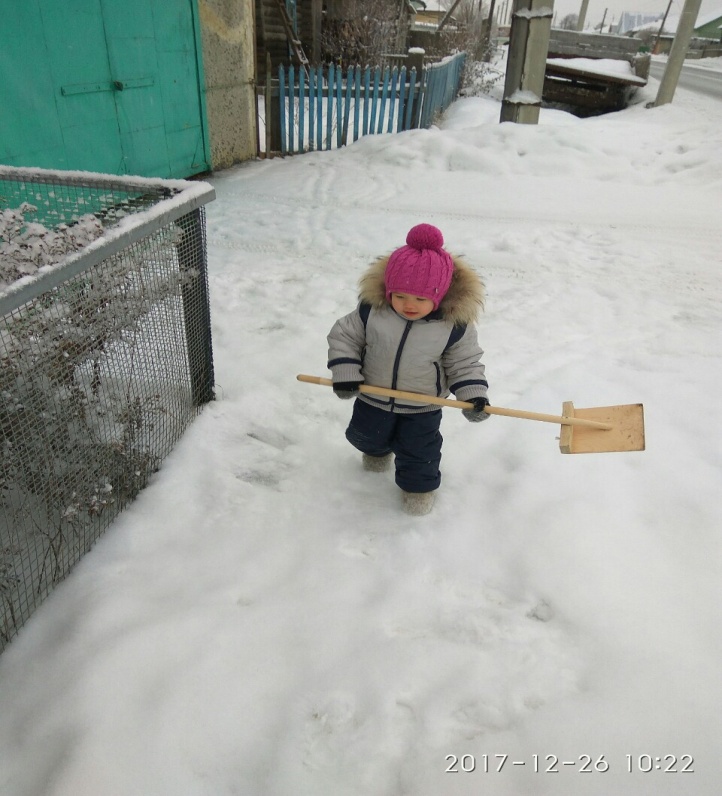 Процесс создания листовок «семейные ладошки»
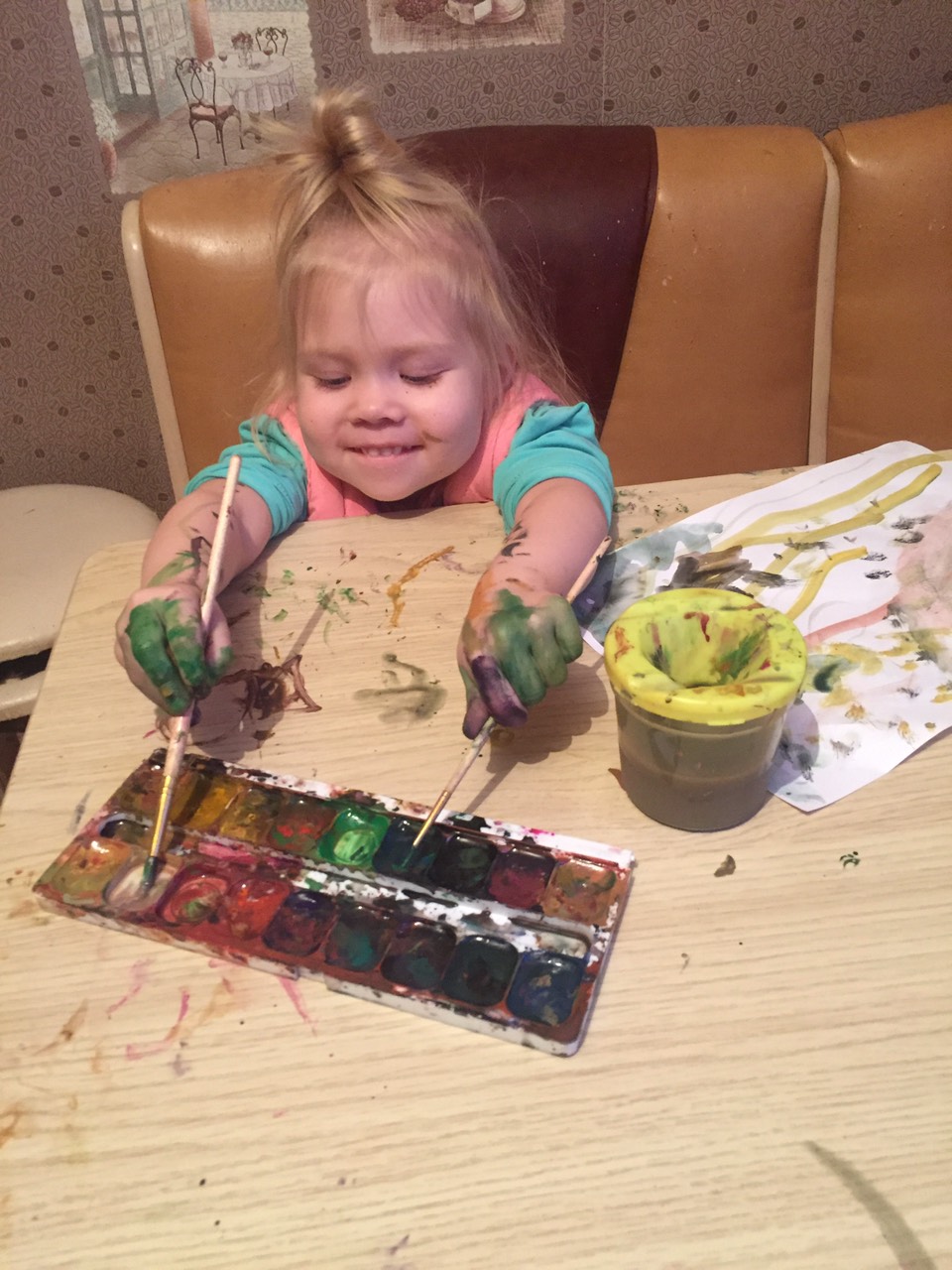 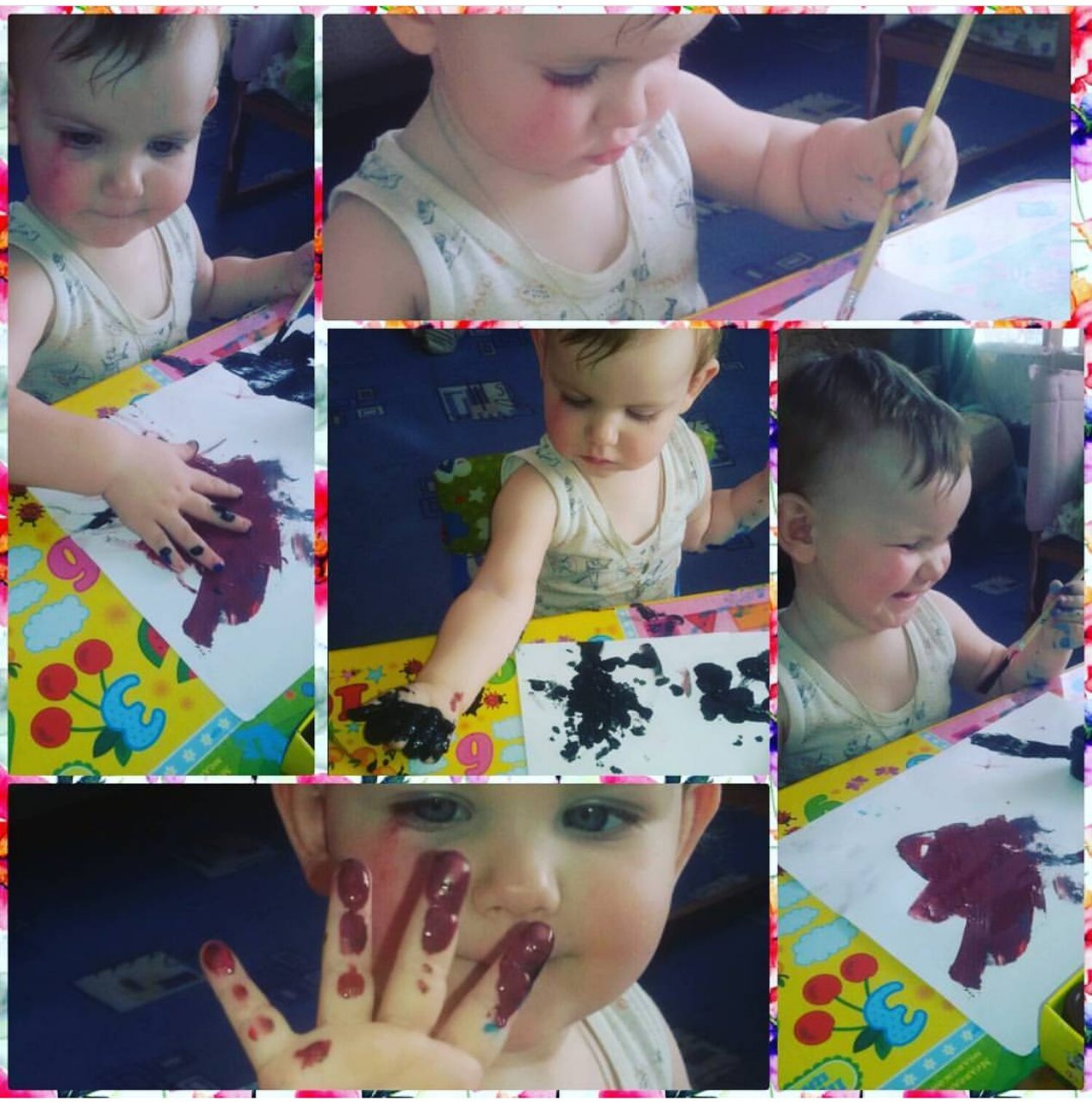 Список источников
Программа воспитания и обучения в детском саду «от рождения до школы» Н.Е. Вераксы, М.А. Васильевой, Т.С. Комаровой. 2 младшая группа 2012 г.
«Знакомим дошкольников с семьей и родословной» Е.К. Ривина. Пособие для педагогов и родителей. М.: Мозаика-синтез, 2008 г.
«Твоя родословная» В.С. Мартышин. Учебное пособие. М.: Школьная пресса, 2000 г
«Социально-эмоциональное развитие детей 3-7 лет» Т.Д. Пашкевич. - Волгоград: учитель, 2012 г.
«Проекты в работе с семьей» методическое пособие. О.И. Давыдова, А.А. Майер, Л. Г. Богословец. ООО «ТЦ Сфера»,2012 г.